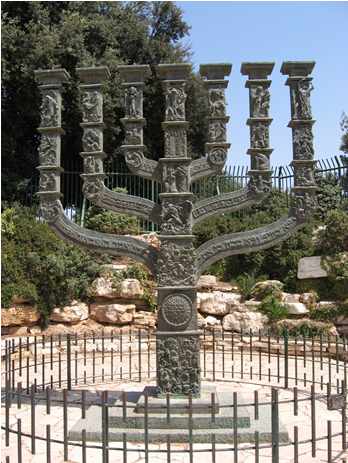 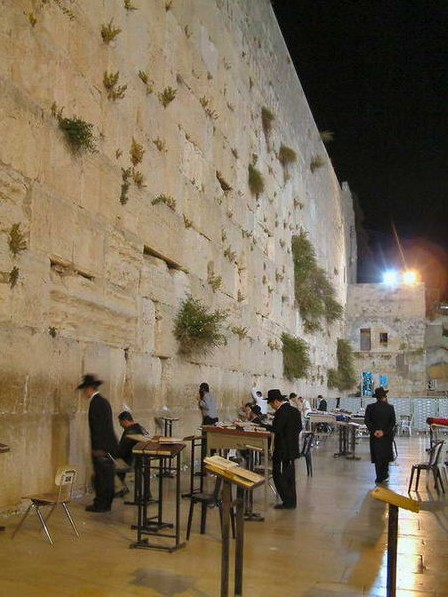 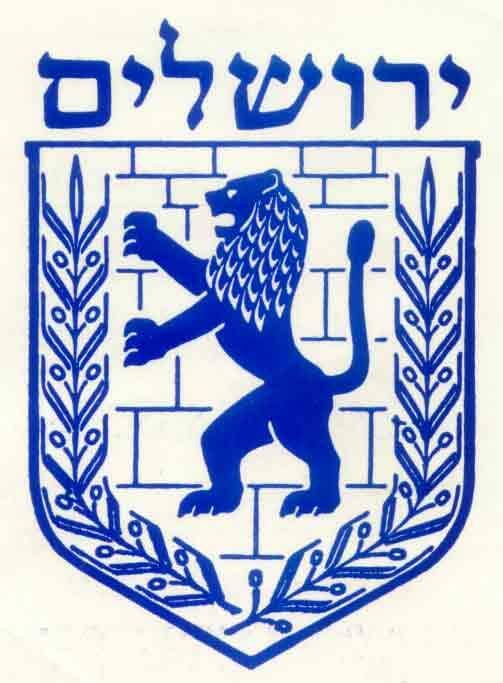 סיור ירושלים 
מב"ל מחזור מ"ה

 19-20/2/2018
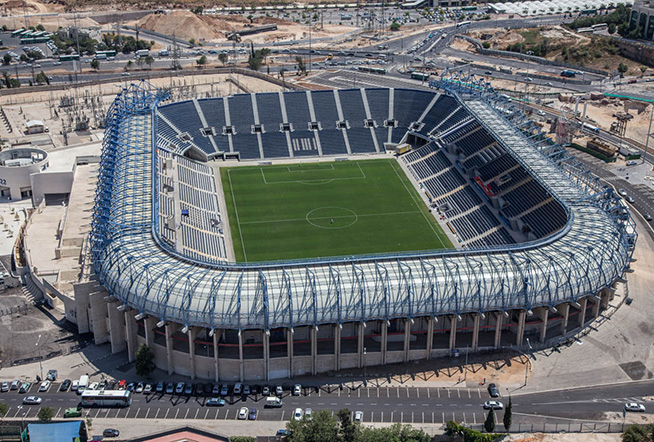 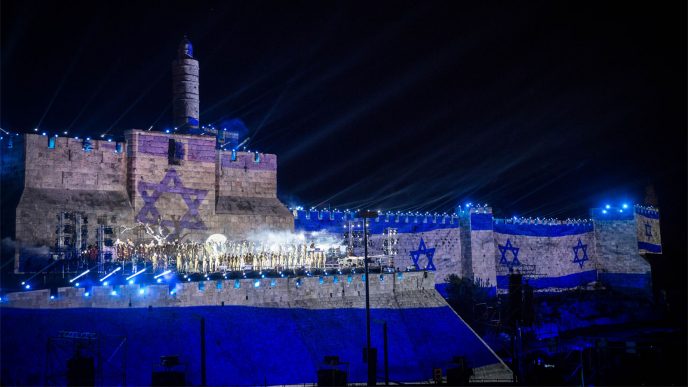 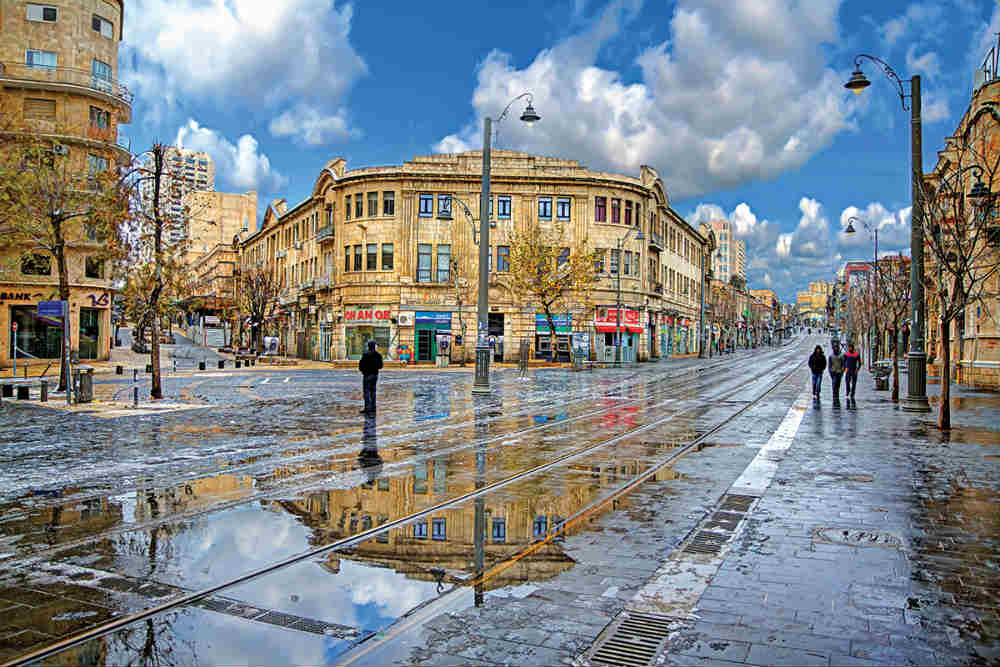 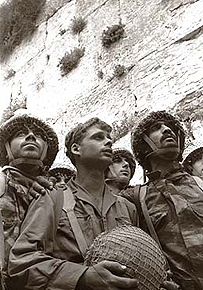 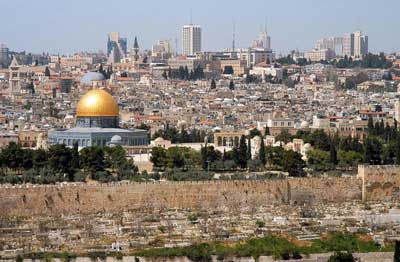 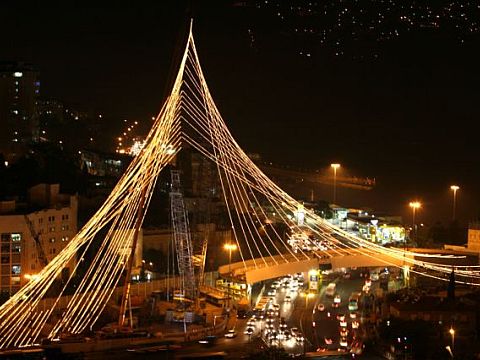 מטרה
העמקת ההיכרות עם ירושלים ומוסדותיה כמרכיב מרכזי בביטחון הלאומי של מדינת ישראל
הישגים נדרשים
למידה מעמיקה של רכיבי הביטחון הלאומי כפי שהם מתקיימים בעיר ירושלים.
היכרות עם המורכבות הקיימת בעיר כשלב מקדים לסימולציה המדינית.
גיבוש החניכים וסגל המב"ל.
2
השיטה
'למידה בעיניים ודרך הרגליים' – סיורים ומפגשים בלתי אמצעיים עם מייצגי אדני הביטחון הלאומי בירושלים.
פחות זה הרבה - ממוקד ומעמיק.
הכנה מקדימה -2/3
 הרצאות רקע (יפורט בהמשך)
מדיה וחומר קריאה מקדימים ומלווים תו"כ הסיור.
גיבוש – הוויה וחוויה ירושלמית.
מדיני / בטחון
הר הבית – סיור והדרכה במרחב ההר וברובע המוסלמי
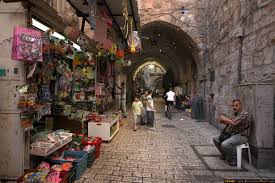 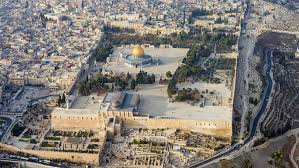 שלושת הדתות - סיור
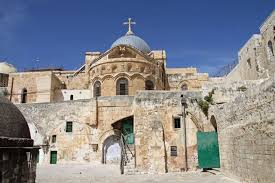 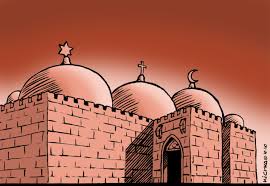 חברה - חרדים
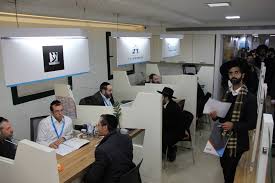 'מרכז כיוון' הכוונה תעסוקתית לחרדים
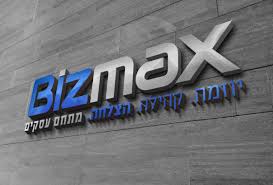 ביזמקס – מתחם עסקים לקהילה החרדית
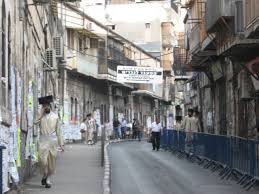 סיור בשכונת מאה שערים
מפגש ושיחה בישיבת ויז'ניץ
חברה – ערביי מז' ירושלים
כפר ליפתא - אז והיום – תצפית והדרכה פרופ' בן ארצי.
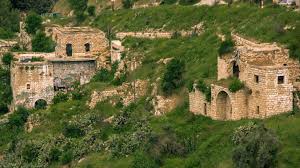 מ.פ שועפט – תצפית מהר הצופים
תצפית E 1
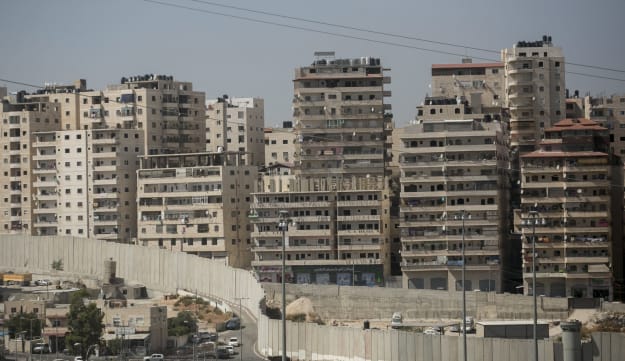 סילוואן – סיור בכפר ושיחה עם בן המקום
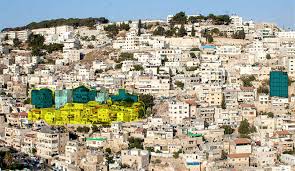 כלכלה
הרכבת מתל אביב לירושלים – ביקור במנהרות הרכבת ובתחנה המוקמת.
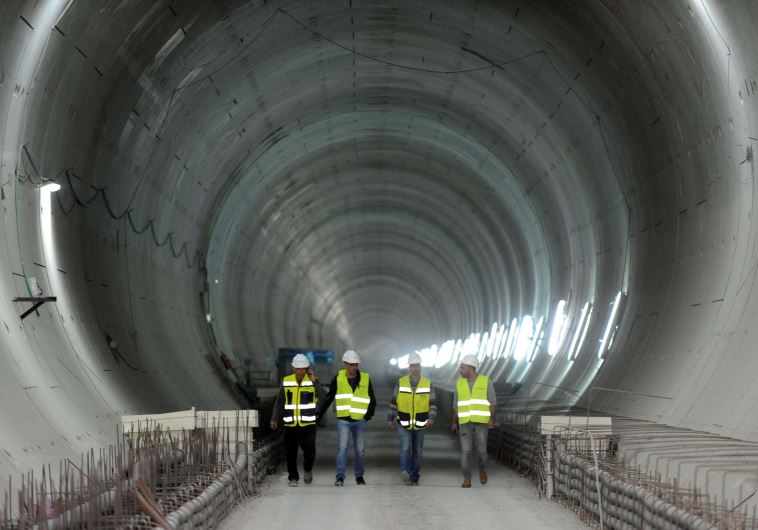 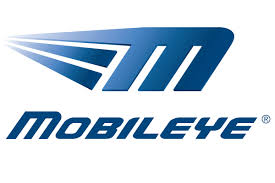 חברת מובילאיי – סיור בחברה ושיחה עם מנכ"ל החברה פרופ' אמנון שעשוע
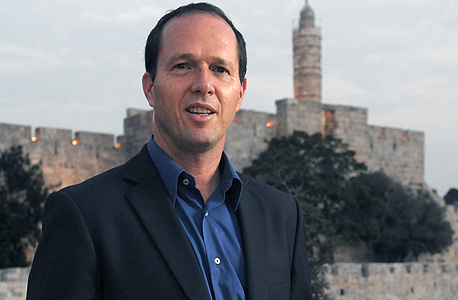 שיחה עם ראש עריית ירושלים מר ניר ברקת.
חוויה ירושלמית
סיור חומות וארוחת ערב במערת צדקיהו.
הופעת אורח – הפלפלים – סטנדאפ בשיתוף חניכים
חיי הלילה – סיור בשוק מחנה יהודה – (רשות)
סיור מודרך (תינתן האפשרות למעוניינים)
זמן חופשי בשוק.
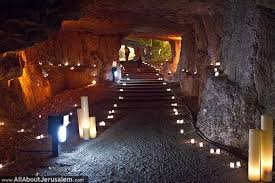 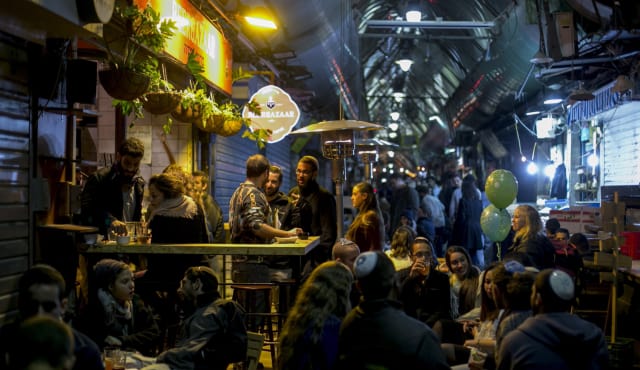 הכנה מוקדמת
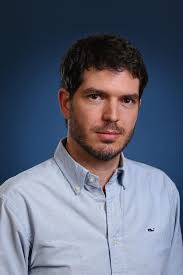 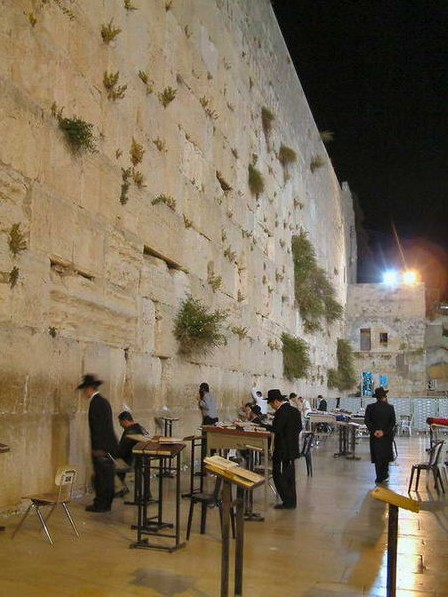 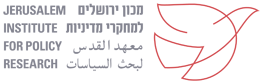 הרצאת עולם החרדים – 50 גוונים – רחל יוד – חסידת גור
מבוא לירושלים – מנכ"ל מכון ירושלים
מטלות צוותיות
הובלה ותכנון – סיורים מקדימים, אישורים, סרט והצגה למליאה – אמיר + פינטו
חוברת מידע – אורלי + שנייד – 
רקע חברתי ודמוגרפי, סקירת אישים, 3 הדתות וכו'
חוברת מפות –שטרית + אבירם
ירושלים – מפה כללית + נקודות סיור
מפת האגן הקדוש + ציר הסיור
סיוע לוגיסטי – ברזילי + שנרב (הובלה ע"י אתי ושלומי)
תשורות ומזכרות – שמעון
עיבוד צוותי - ???